第二单元    至爱亲情
8.   《世说新语》二则
第二单元    至爱亲情
8.   《世说新语》二则
链接中考
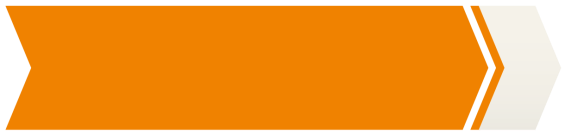 链接中考
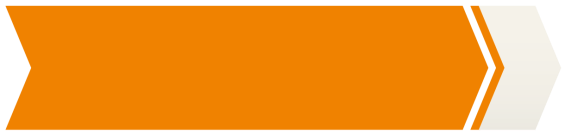 考点    结合语境解释文言虚词
考点透视
文言虚词的数量虽少，但使用 频率很高，用法也比较复杂。在中考 试题中，文言虚词一般不作为考查重 点，只要求学生对常见的文言虚词 的用法能进行区别，以便更好地理解文言语句。 本考点主要考查学生结合语境解释文言虚词的能 力。如《陈太丘与友期行》中“相委而去”的 “而”在这句话中作连词，表承接，无实义。
图解技法
结合语境解释文言虚词
① 掌握常用虚词“之”“其”“而”等的 一般用法
② 结合具体语境，通过比较分析，体会文 言虚词的作用。
③ 注重积累，能为常用虚词的每一种用法 列举两三个典型例句。
经典题型
❶  解释下列句中加点的文言虚词。 
❷ 下列句中加点词的意义和用法都相同的一项 是（  ）。 
❸ 下列各句中的“×”与例句中的“×”意义和  用法相同的一项是（  ）。
类文在线
［泉州中考］阅读下面的文段，回答问题。
［甲］山川之美，古来共谈。高峰入云，清 流见底。两岸石壁，五色交辉。青林翠竹，四时 俱备。晓雾将歇，猿鸟乱鸣；夕日欲颓，沉鳞竞 跃。实是欲界之仙都。自康乐以来，未复有能与 其奇者。 
（《答谢中书书》）
［乙］子曰：“饭疏食，饮水，曲肱①而枕 之，乐亦在其中矣。不义②而富且贵，于我如 浮云。” 
（《论语》）
·
·
·
·
［注］ ①肱（ɡōnɡ）：胳膊。②义：遵守道义。
1． 解释下面加点的词。 
（1）古来共谈 
（2）夕日欲颓 
 （3）未复有能与其奇者
·
·
·
[答案] (1)共同，一起。(2)坠落。(3)欣赏、领悟。
2． 下面句中加点词的意思相同的一项是★ （        ）   
A．清流见 3 底    见 3 往事耳  
B．实是欲界之 3 仙都    每假借于藏书之 3 家  
C．于 3 我如浮云    皆以美于 3 徐公  
D．自 3 康乐以来    自 3 非亭午夜分，不见曦月
B
·
·
·
·
·
·
·
·
答题模式 
答题思路：本题考查结合语境解释文 言实词、虚词的能力。首先通读甲、乙两 文，了解文段大意；然后结合具体语境解 释文言实词、虚词，可以把平时积累的词 语的意义和用法代入句子中，通过比较分 析，找出正确的义项。
答题步骤： 第一步，注重积累，识记 课本中出现频率比较高的实词、虚词的意 义和用法，且能记住一些典型的例句。 
第二步，把平时积累的实词、虚词的 常见意义和用法放到具体的语境中，通过比 较分析，确定词语在此处的意义和用法。
3． 把下列句子翻译成现代汉语。 
（1）晓雾将歇，猿鸟乱鸣。  
（2）曲肱而枕之，乐亦在其中矣。
[答案] (1)早晨的薄雾将要散尽，猿猴和鸟儿此起彼伏地鸣叫。
(2)弯着胳膊当枕头，乐趣也就在其中了。
4． 甲、乙两文中“乐”的情趣分别是什么？
[答案]甲文：①作者欣赏山林之美的情趣；②作者酷爱山林，归隐山林的志趣；③作者将内心对山林之美的感受与友人分享的乐趣。
乙文：①粗茶淡饭却能随遇而安(安贫乐道); ②视不遵守道义得到的富贵如浮云的高尚情操。
[参考译文]
[甲] 山水景色的美丽，自古以来是文人雅士共同谈论的。巍峨的山峰直插云霄，明净的溪流清澈见底。两岸的石壁色彩斑斓，交相辉映。青葱的林木和翠绿的竹子，四季长存。早晨的薄雾将要散尽，猿猴和鸟儿此起彼伏地鸣叫；夕阳快要落山了，潜游在水中的鱼儿争相跳出水面。这里实在是人间天堂啊。自从南朝的谢灵运以来，就再也没有人能够欣赏这种奇丽的景色了。
[乙] 孔子说：“吃粗粮，喝冷水，弯着胳膊当枕头，乐趣也就在其中了。用不正当的手段得来的富贵，对于我来讲就像是天上的浮云一样。”
谢 谢 观 看！